OFC303
Tools and Techniques for Productive and Effective SharePoint Development
Matt Smith (MCTS)	Zac Smith (MCTS, MVP)
Developer			MOSS Consultant
Intergen			Trinkit
The Smith & Smith Show(Not related!)
Zac Smith
MOSS Consultant
Trinkit (Wellington)
MCTS (WSS, MOSS)
MVP
Member of CKS team
www.trinkit.co.nz/blog
Matt Smith
MOSS Developer
Intergen (Christchurch)
MCTS (WSS, MOSS)
Not an MVP
ChCh SharePoint U/G
blog.mattsmith.co.nz
OFC303
Tools and Techniques for Productive and Effective SharePoint Development
AgendaM & Z’s 8 step rehab for SharePoint developers
1. Optimize your development environment
2. Get a productive build cycle
3. Don’t be a tool, be a better developer through tools!
4. Only code when you have to
5. Use the right tool for the job
6. Get friendly with PowerShell
7. Make peace with SharePoint Designer
8. Get help faster, and stay up to date
Assumptions
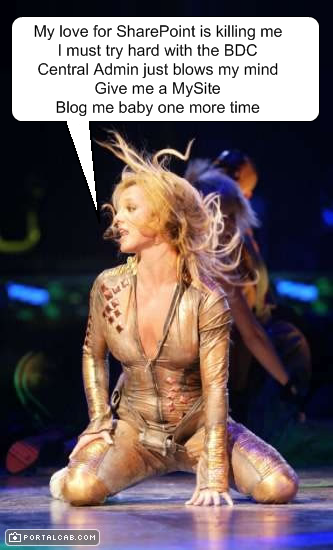 You have at least some SharePoint development experience
You dream about CAML, 12 Hive, Features and Solutions
“SharePoint” == SP == WSS or MOSS
Step #1Optimize yourdevelopment environment
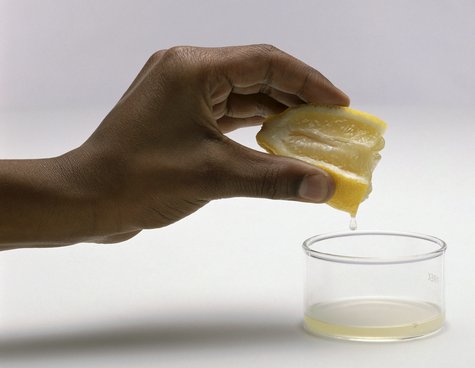 1. Optimize your development environmentTweak your Hardware
Should I virtualize?
Minimal system specs:
3GB+ RAM
Multiple core
7200 RPM+ HD
Other options
Server 2008 Workstation
Vista and SharePoint?
Dual Boot
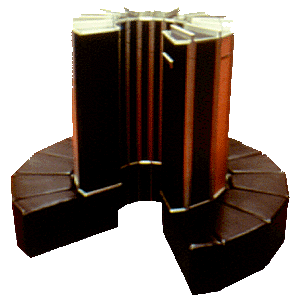 1. Optimize your development environment Tweak your Software
Tune your VM
Use a separate (fast) physical disk
Use SQL Express
DEFRAG lots – host and guest
Hardware acceleration on full
Turn off unnecessary services
Log throttling
1. Optimize your development environmentTweak your Environment
IntelliSense for CAML
Take some shortcuts
Desktop/toolbar shortcuts
Browser shortcuts
Explorer shortcuts
Visual Studio shortcuts
Shell extensions
Path variables
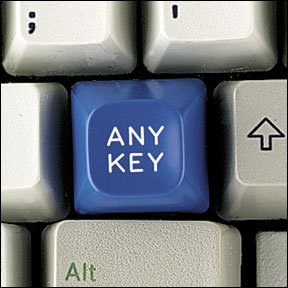 Taking Shortcuts
demo
Step #2Get a productive build cycle
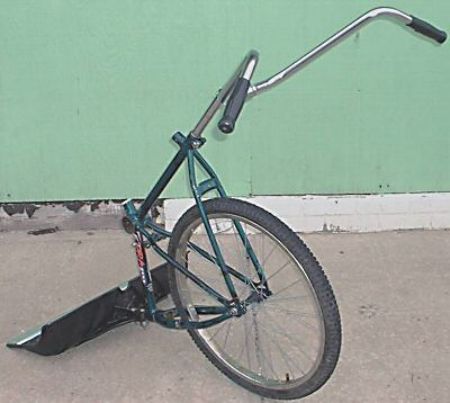 2. Get a productive build cycleDeployment Frustrations
Biggest productivity killer is during deployment
Getting your code into SharePoint can be complex and slow
VSeWSS: The “costly 7 steps”
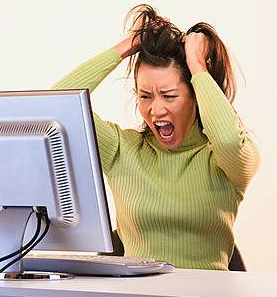 2. Get a productive build cycleRapid, Iterative Deployment
Use custom Debug and Release build cycles
Release creates a WSP and performs the 7 steps
Debug does the bare minimum to deploy to SharePoint (e.g. xcopy, gac install + reset app pool)
Debug used 99% of the time for iterative           build-test-fix cycle
How?
Write custom post-build events (cmd files)
Or, use a tool (http://www.codeplex.com/STSDEV)
2. Get a productive build cycleCustom Post Build Events
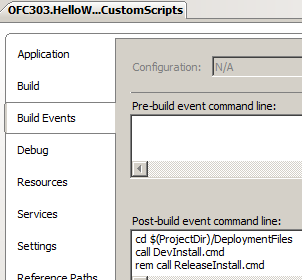 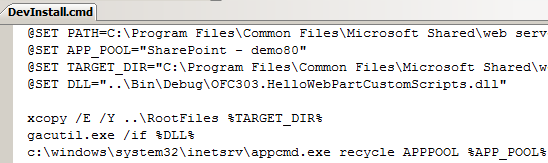 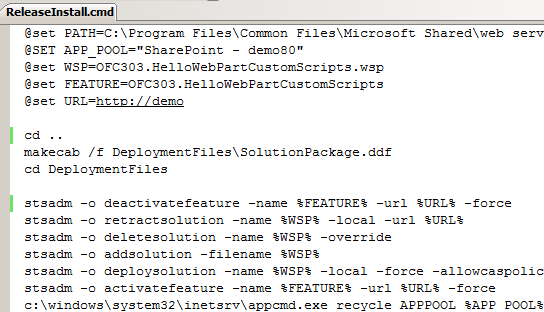 2. Get a productive build cycleWhy STSDEV?
Add Matt’s DebugApp trick for F5 debug and other coolness (without VSeWSS)!
Productive Build Cycle
demo
Step #3Don’t be a tool, be a better developer through tools!
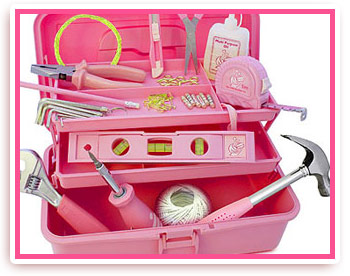 3. Don’t be a tool, be a better developer through tools!Build Your Toolkit
You owe it to yourself to spend a few hours building a Toolkit of time savers
Resources:
CodePlex search for “SharePoint” - goldmine
Tool indexes and portals (free and otherwise)
Warning:
Tools don’t make you smarter, they help you work smarter
Still good to understand what’s really going on
3. Don’t be a tool, be a better developer through tools!What’s in Our Toolkit (Partial)?
Build and Packaging Tools
STSDEV
AppPool Recycle Utility
Solution Installer
CAML/Search Tools
U2U Query Builder
YACQT
Search Service Tool
CAML.NET
LINQ to SharePoint
Visual Studio Optimisations
AC's CodeRush Tools
SPDevMod
Content/Config Replication
Content Deploy Wizard
CMP Package Explorer
Cross Site Configurator
SPS Tips Utility Pack
In-SharePoint Tools
SP Features
Smart Tools
SP Config Store
Enhanced CQWP
Testing Tools
Test Data Population
Imtech Test Content
Inspection Tools
SharePoint Manager
SharePoint Inspector
SP Explorer Client (IE)
Governance/Manageabilty
SP Governance Tools
Reporting Framework
MS Asset Inventory
MS Monitoring Kit
SP Admin Toolkit
STSADM Tools
AC’s STSADM
Imtech STSADM
Gary LP’s STSADM
STSADM Win
Planning/Design Tools
MS Capacity Planning
Visio Shapes
Logging Tools
SP Logging Spy
SPTraceView
General Tools
SharePoint Toolbox
SharePoint SUSHI
.NET Essentials
Fiddler
Reflector
Sysinternals
Don't be a Tool
demo
Step #4Only code when you have to
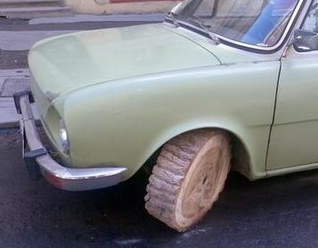 4. Only code when you have toAvoiding Another Wheel
Chances are that “it’s been done before”
Familiarise yourself with:
CodePlex solutions: CKS, PKC, SLK, SCT etc…
Third Party products (free/not) that extend or integrate with SharePoint
Microsoft’s “Fantastic 40”
SharePoint SDK Samples
The full SharePoint feature set
Step #5Use the right tool for the job
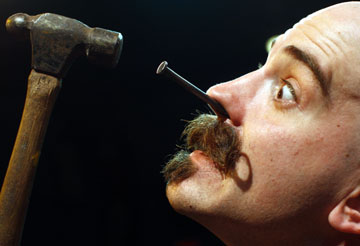 5. Use the right tool for the jobVS vs SP Designer vs The Browser
Many ways to customise SharePoint
Use the most productive tool, then move into managed VS solutions as needed
e.g. build lists in the browser then extract list definitions
e.g. develop/iterate master pages and page layouts in SharePoint Designer first
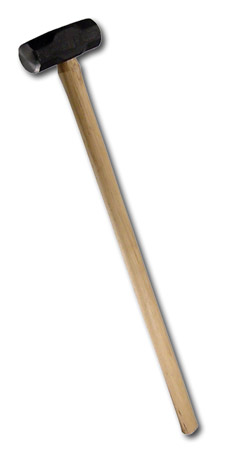 5. Use the right tool for the jobUser Control Pattern for Web Parts
Generating a Web Part GUI in pure code behind is not a productive experience
this.Controls.Add(new Label(“Sigh!”));
Use the power of the graphical designer to build re-usable User Control components
Load these into web parts (ala SmartPart)
Page.LoadControl(“/Path/MyControl.ascx”);
Use the DebugApp to speed development
User Controls in Web Parts
demo
Step #6Get friendly with PowerShell
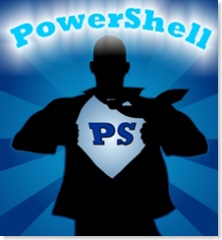 6. Get friendly with PowerShellWhat is PowerShell?
Command prompt where the values piped between commands are .NET objects
Light weight text scripts
Access and manipulate .NET objects easily without writing full “programs”
Extensible (cmdlets)
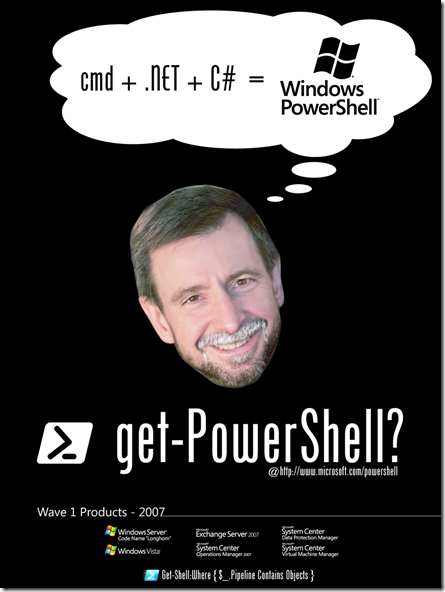 6. Get friendly with PowerShellUsing PowerShell with SharePoint
Use SharePoint APIs + Web Services rapidly
Quick proof-of-concepts
Inspection and extraction (e.g. SchemaXML)
Write scripts for common tasks
e.g. replication across your SP farm
e.g. bulk document uploading
e.g. backup/restore scripts
Use as part of a repeatable build process
PowerShell + SharePoint
demo
Step #7Make peace with SharePointDesigner… it’s for developers, too!
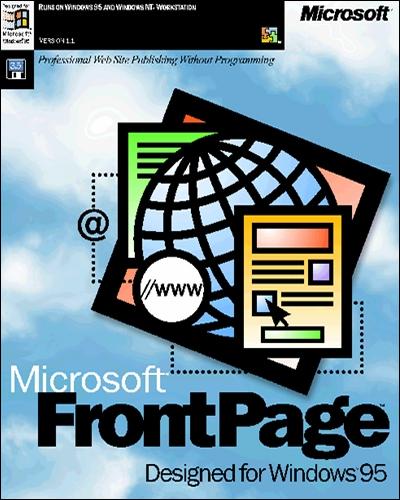 ++
7. Make peace with SharePoint DesignerQ: Anything  A: Data View Web Part
“The most powerful Web Part in SharePoint”
Can avoid coding custom web parts in many (not all!) scenarios -> speed development
Some features:
Flexible data sources
Linked data sources
Flexible XSLT rendering
Connectable
Two-way data binding
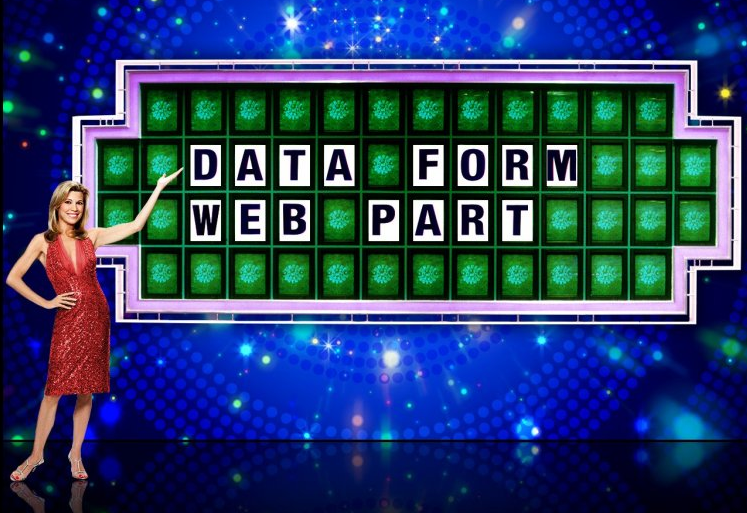 Data View Web Part
demo
Step #8Get help faster, and stay up to date
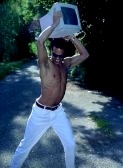 8. Get help faster, and stay up to dateBuild A Library of Resources
Essential Resources
Microsoft: MSDN WSS Portal, MSDN MOSS Portal, TechNet WSS Portal, TechNet MOSS Portal, MSDN WSS SDK, MSDN MOSS SDK, GearUp, Office Online, Developer Intro Portal
Community: SharePointPedia, SP Community Portal
Other Portals: wssdemo.com, WSS FAQ, SPS FAQ
Forums: SharePointU, MSDN, TechNet
Stay Up to Date
Aggregate Blogs: MVPs, MS Individuals, MS Teams
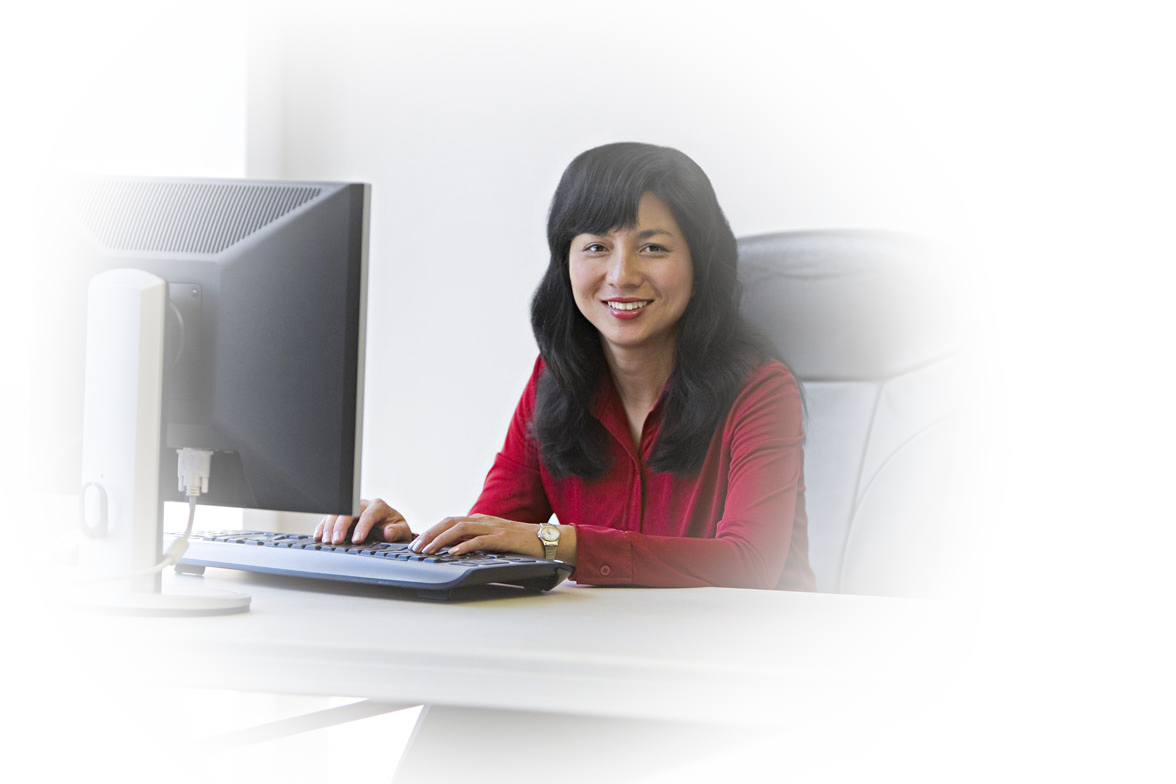 Resources
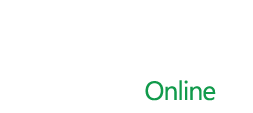 www.microsoft.com/teched 
Tech·Talks	Tech·Ed Bloggers
Live Simulcasts	Virtual Labs
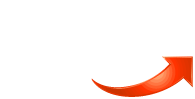 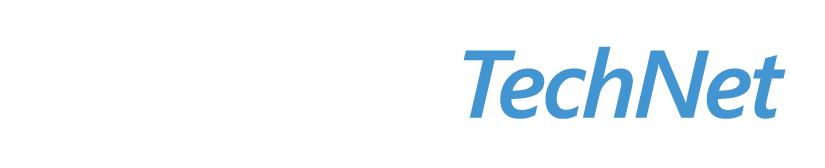 http://microsoft.com/technet  

Evaluation licenses, pre-released products, and MORE!
http://microsoft.com/msdn  

Developer’s Kit, Licenses, and MORE!
Please complete an
evaluation
Q & A
Matt Smith
blog.mattsmith.co.nz
Zac Smith
www.trinkit.co.nz/blog
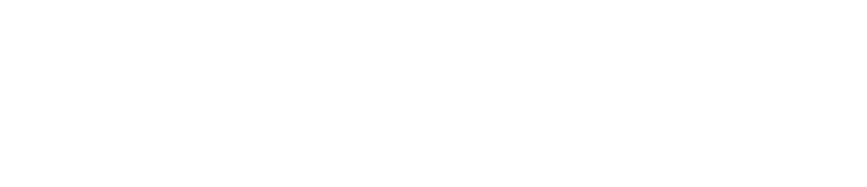 © 2008 Microsoft Corporation. All rights reserved. Microsoft, Windows, Windows Vista and other product names are or may be registered trademarks and/or trademarks in the U.S. and/or other countries.
The information herein is for informational purposes only and represents the current view of Microsoft Corporation as of the date of this presentation.  Because Microsoft must respond to changing market conditions, it should not be interpreted to be a commitment on the part of Microsoft, and Microsoft cannot guarantee the accuracy of any information provided after the date of this presentation.  MICROSOFT MAKES NO WARRANTIES, EXPRESS, IMPLIED OR STATUTORY, AS TO THE INFORMATION IN THIS PRESENTATION.
Presentation Outline (hidden slide):
Speaker instructions: Complete this slide to assist your SME (subject matter expert) in evaluating your presentation flow, topic coverage, demo integration and alignment of content to your session description and level.
Title: Tools and techniques for productive + effective SP development
Technical Level: 300
Intended Audience: Developers (Visual Studio focus)
Objectives (what do you want the audience to take away from this session):
1. Awareness of development best practices and optimisations
2. Awareness of a variety of tools that can be leveraged in development
3. An understanding of “advanced” techniques for productive dev
Presentation Outline (including demos): ?
Slide for Showing Software Code
Use this layout to show software code
The font is Consolas, a monospace font
The slide doesn’t use bullets but levels can be indented using the “Increase List Level” icon on the Home menu
To use straight quotes " instead of smart quotes ”, do this:
Click on the Office Button in the upper left corner
At the bottom of the menu, choose PowerPoint Options
From the left pane, select Proofing
Click on the AutoCorrect Options button
Select the AutoFormat As You Type tab, and deselect “Straight quotes” with “smart quotes”. Then Click OK.
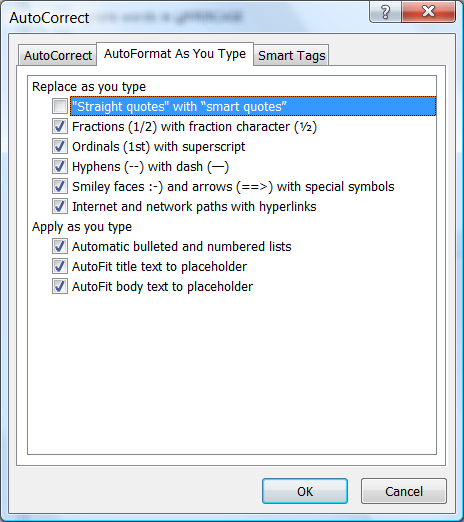